Dress for Success
One Step at a Time
4 tops
4 bottoms
Casual to Professional Dress
3 pairs of shoes
1 necklace
9 looks
Casual Wear
Business Casual
Business Professional
Lounge
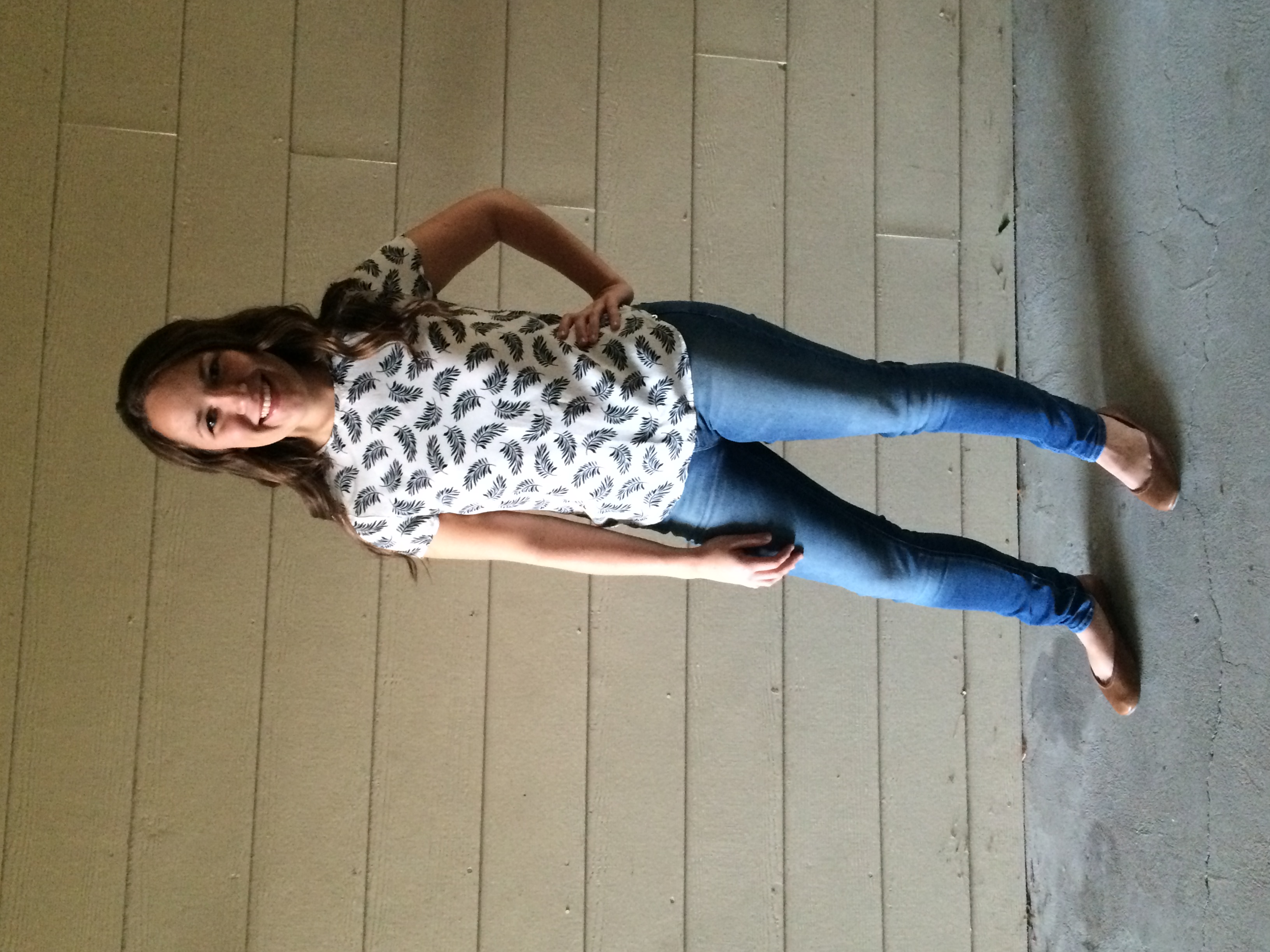 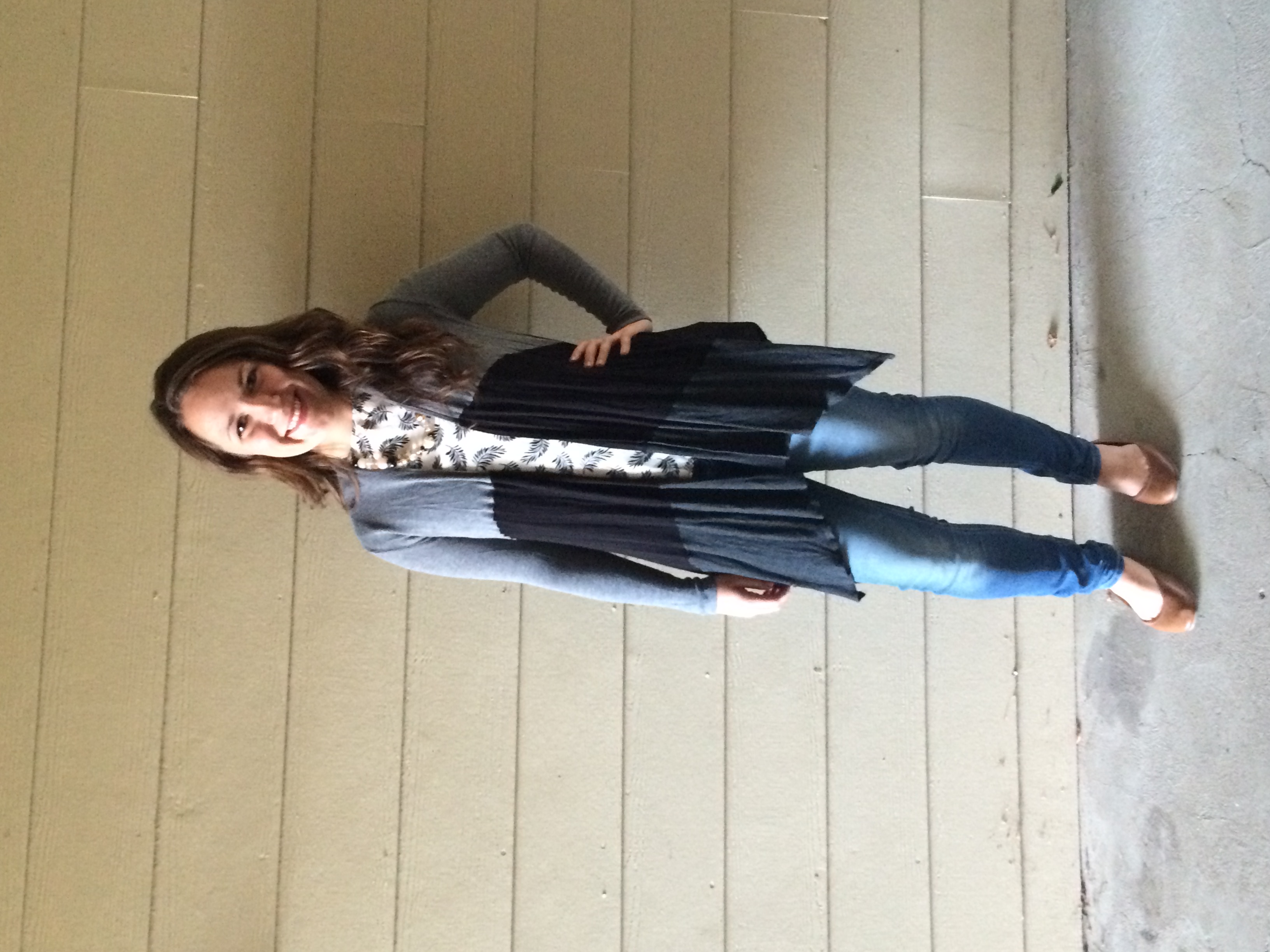 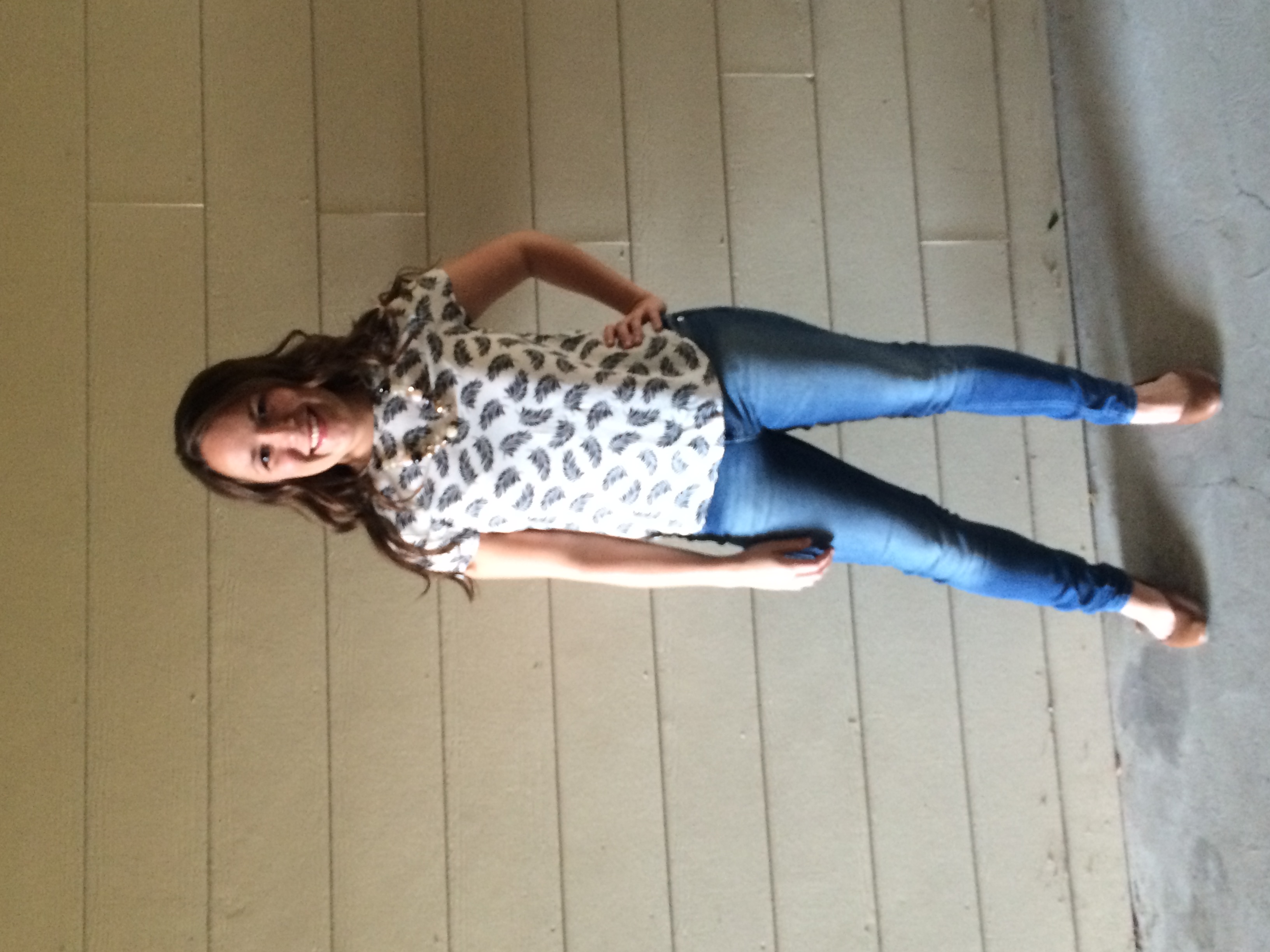 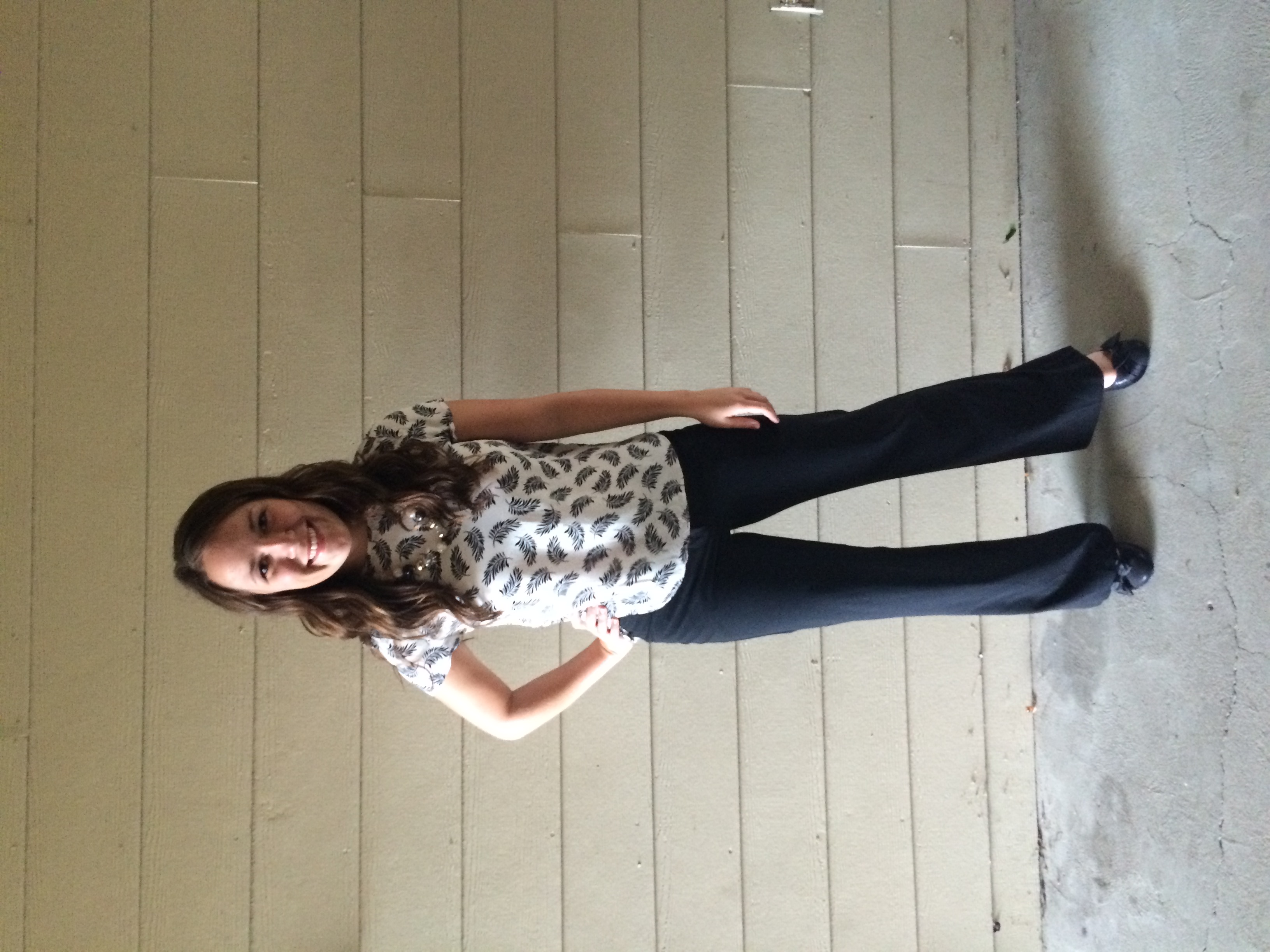 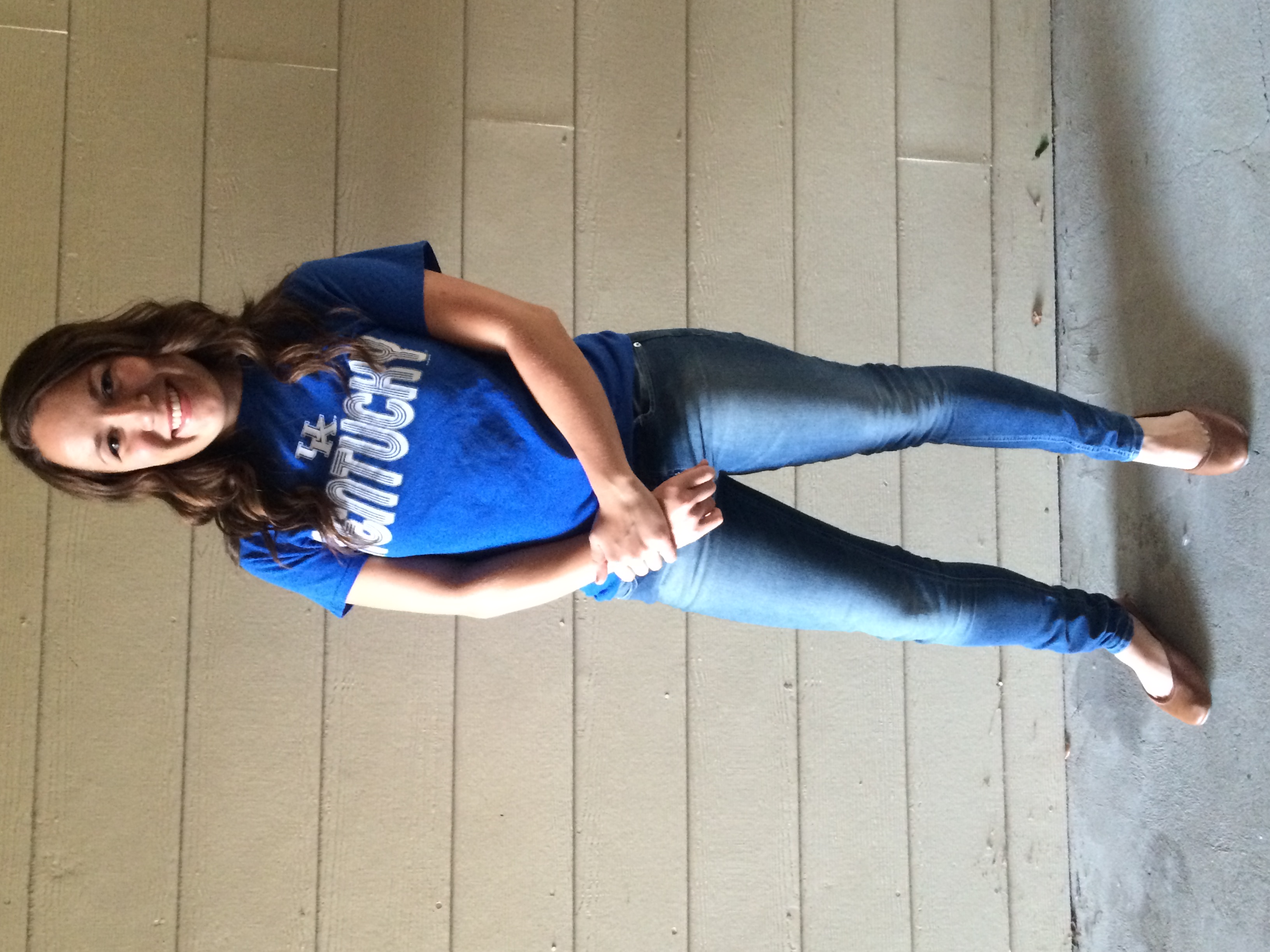 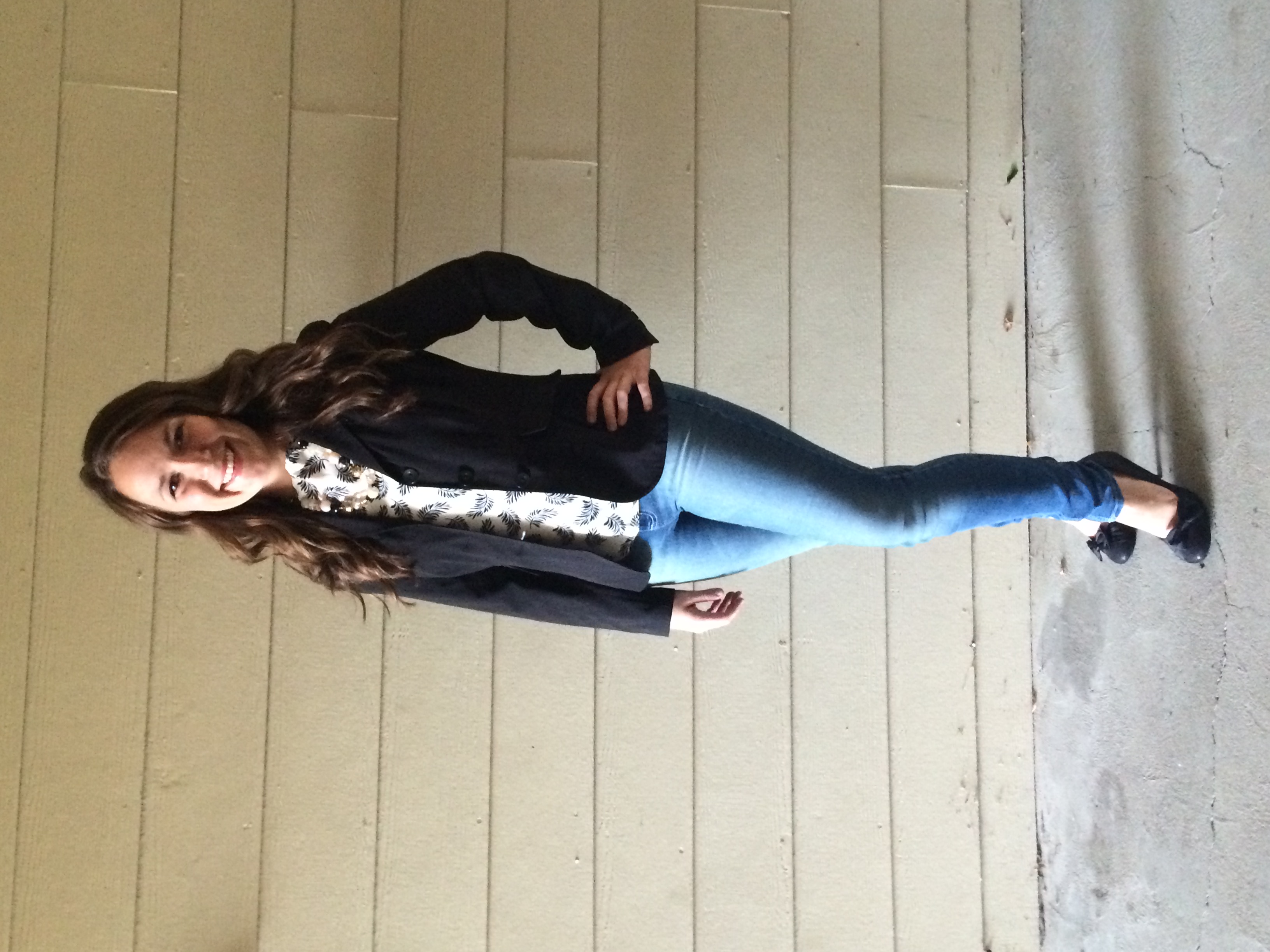 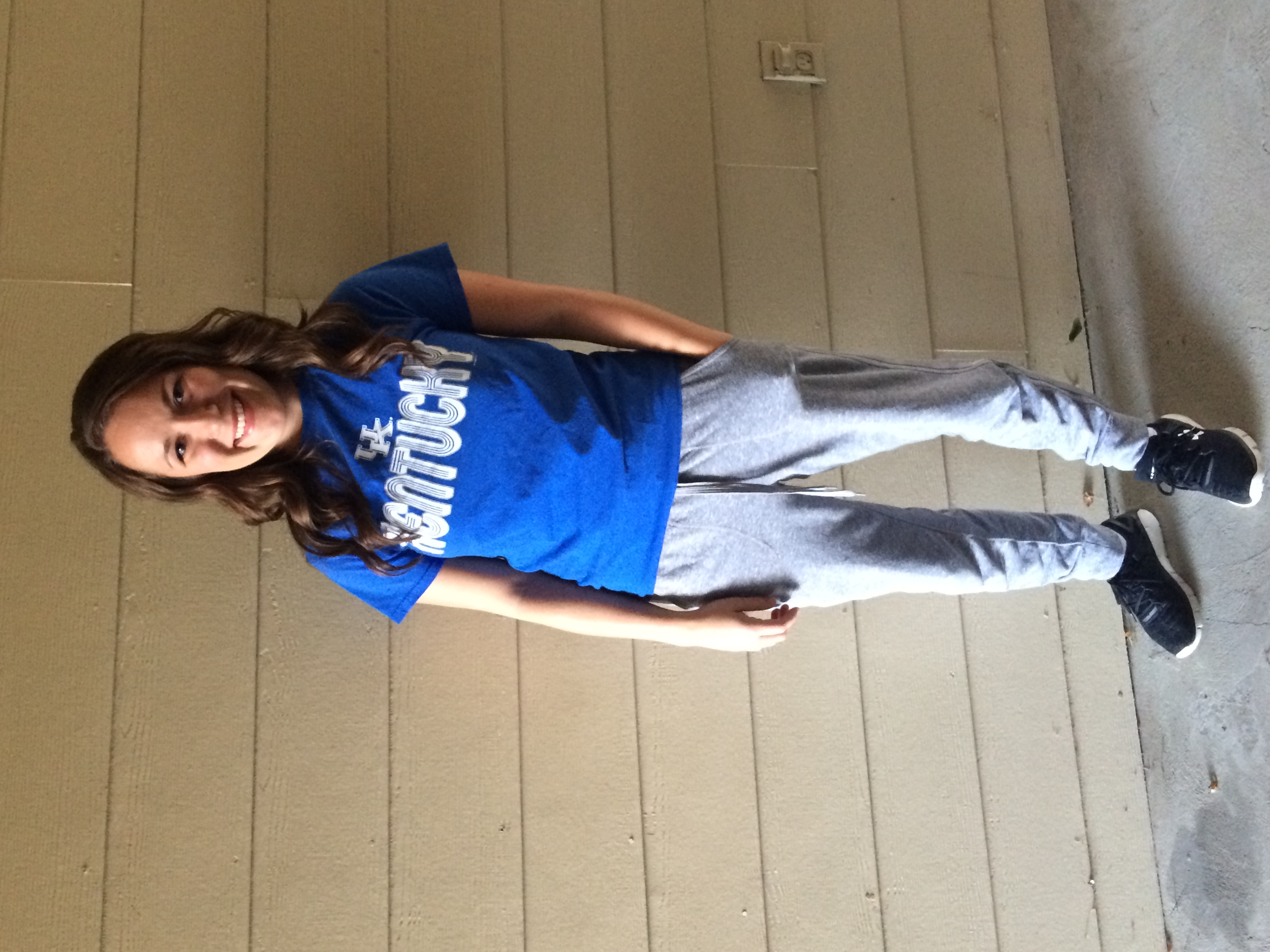 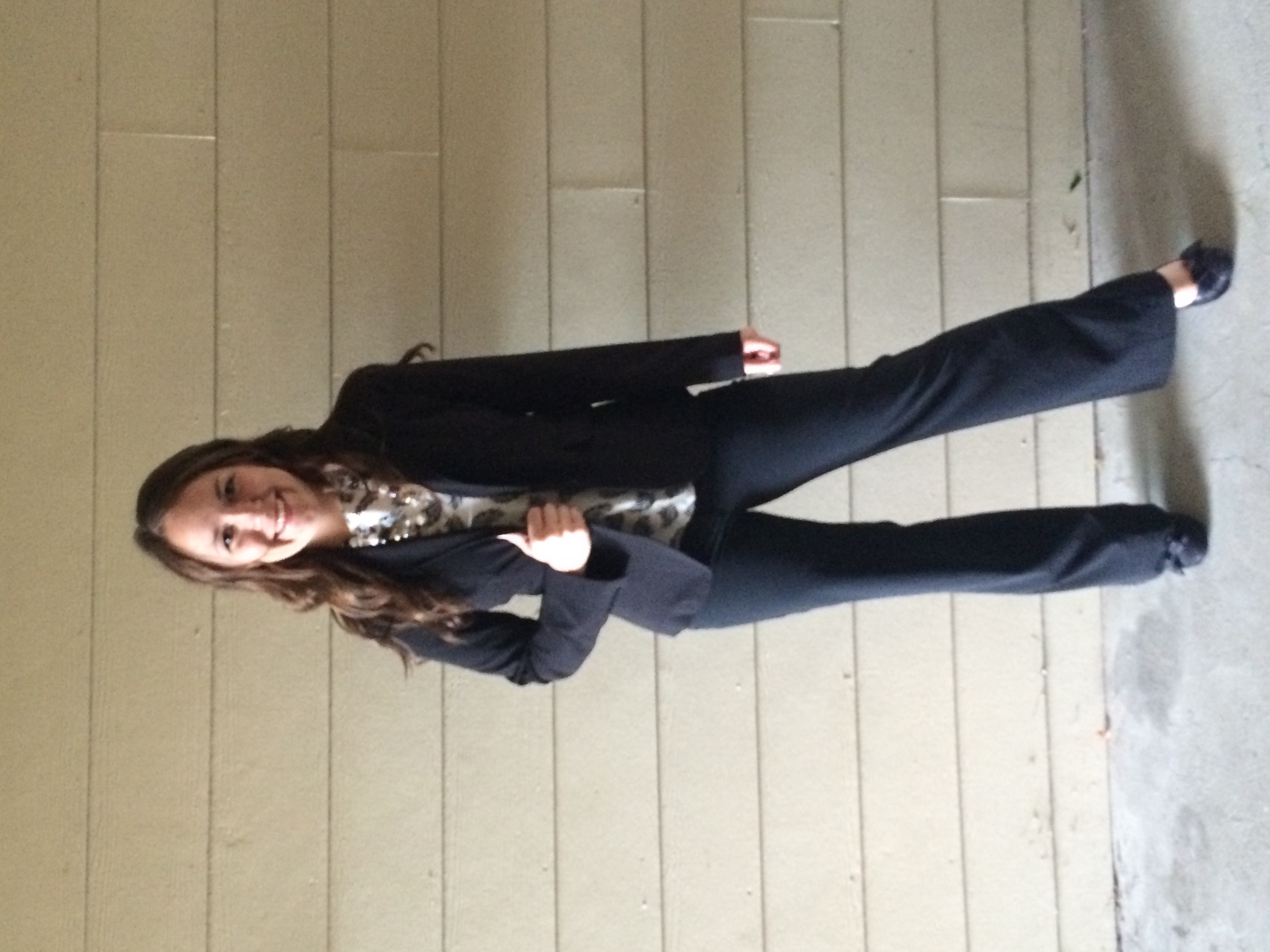 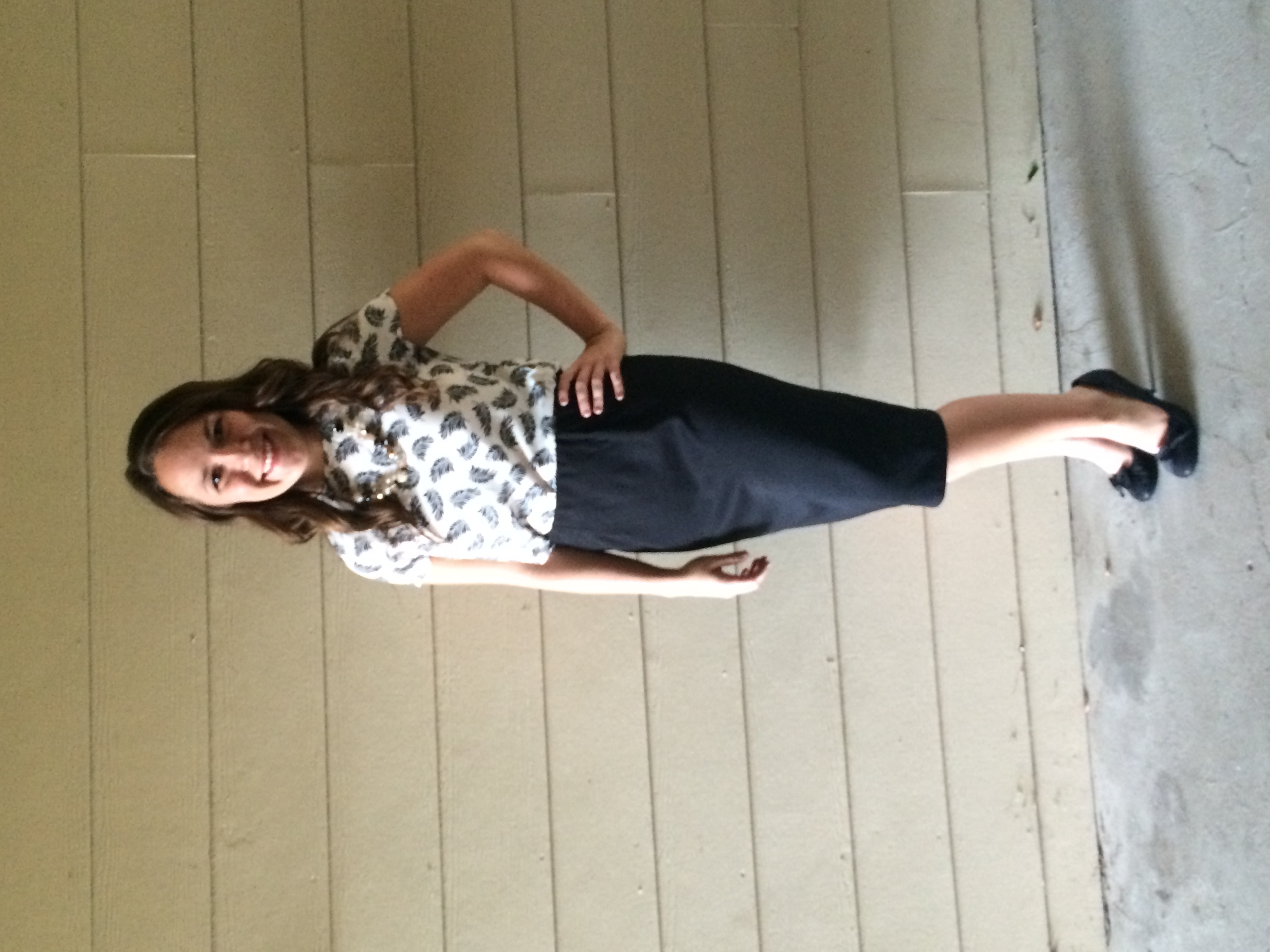 Game Day Loungewear
Game Day Casual Wear
College Team Spirit T-shirt
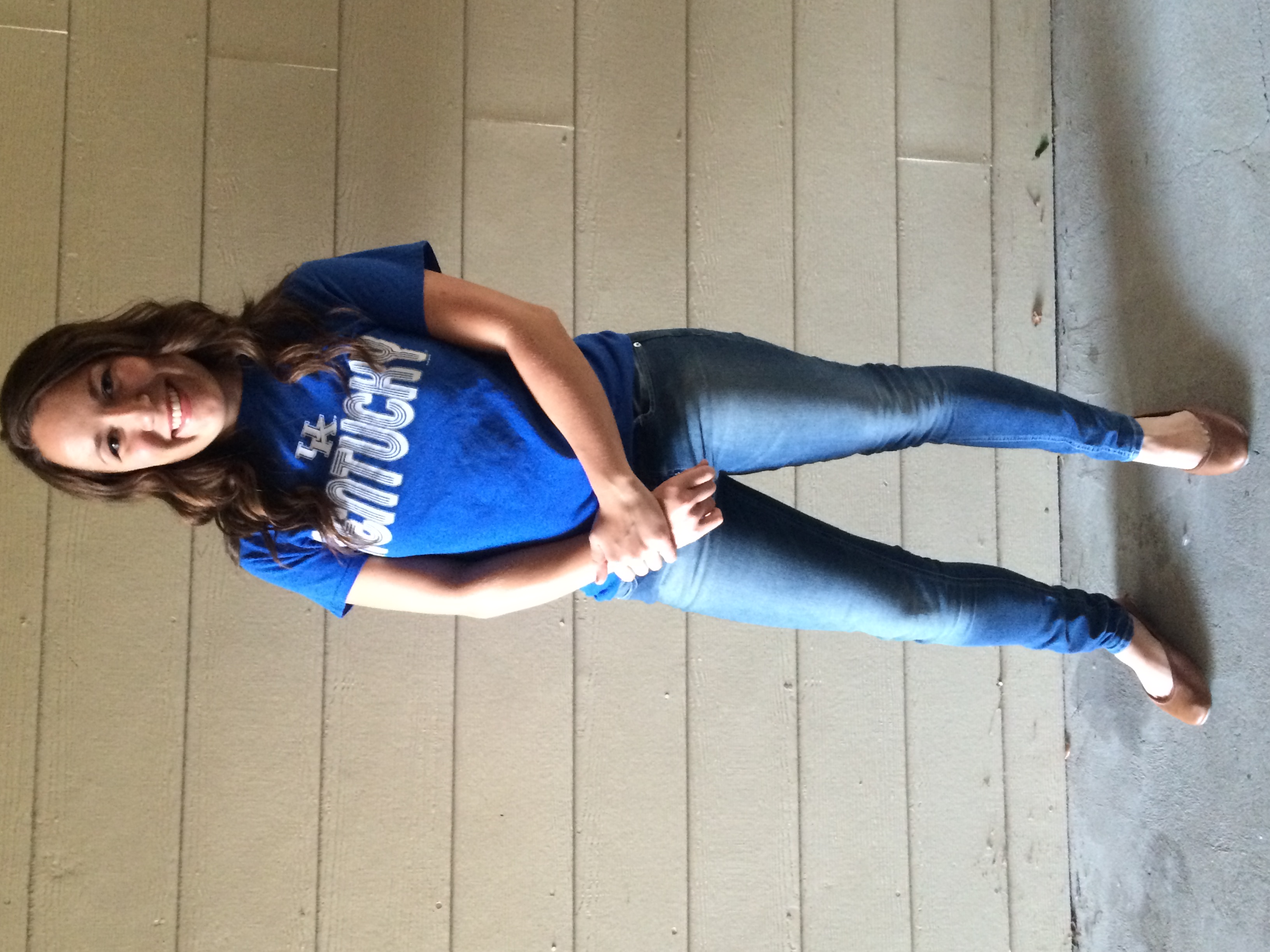 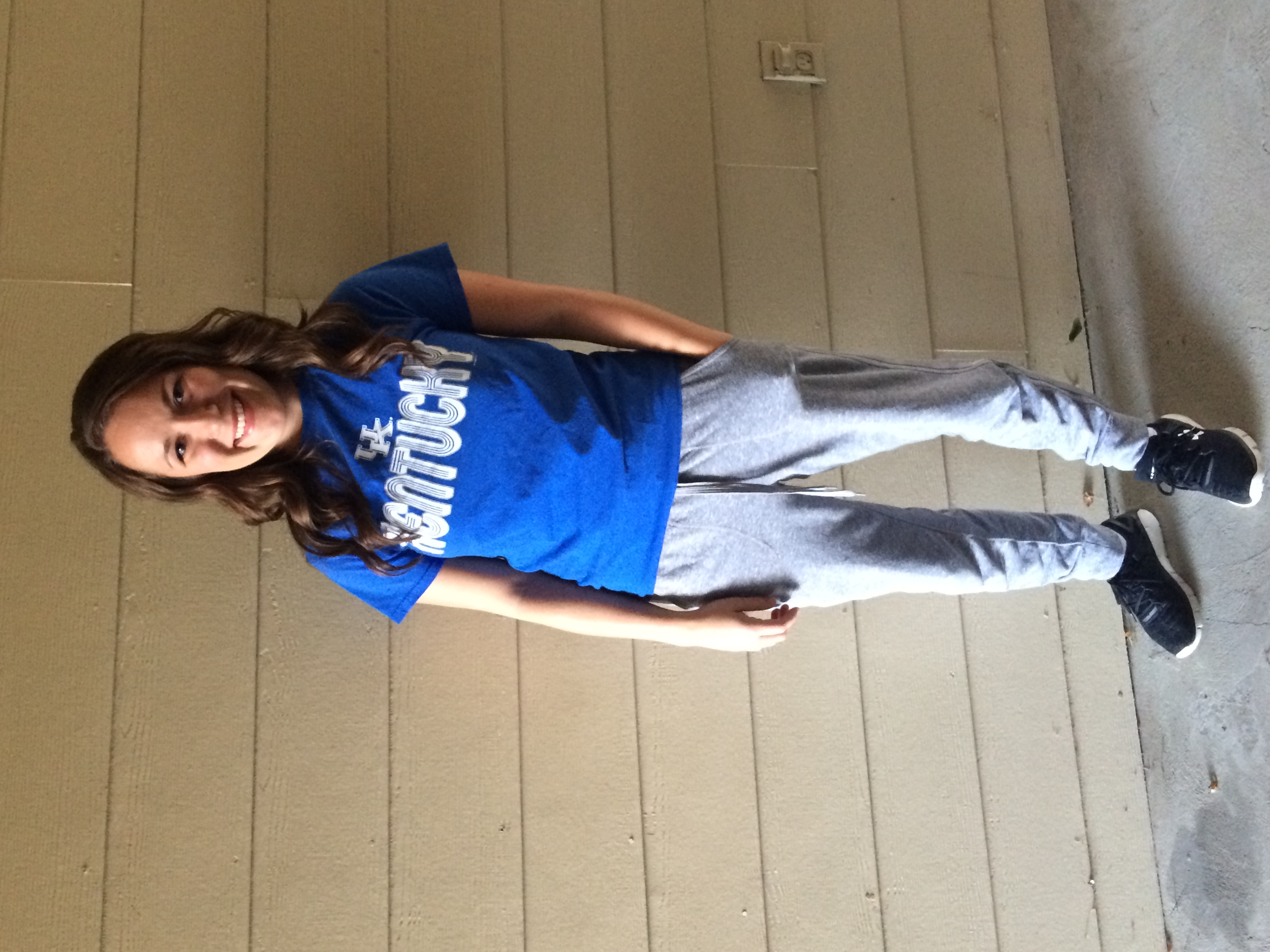 Joggers and sneakers
vs.
Jeans and flats
Daytime Casual
Evening Casual
Chunky Necklace
vs.
No Jewelry
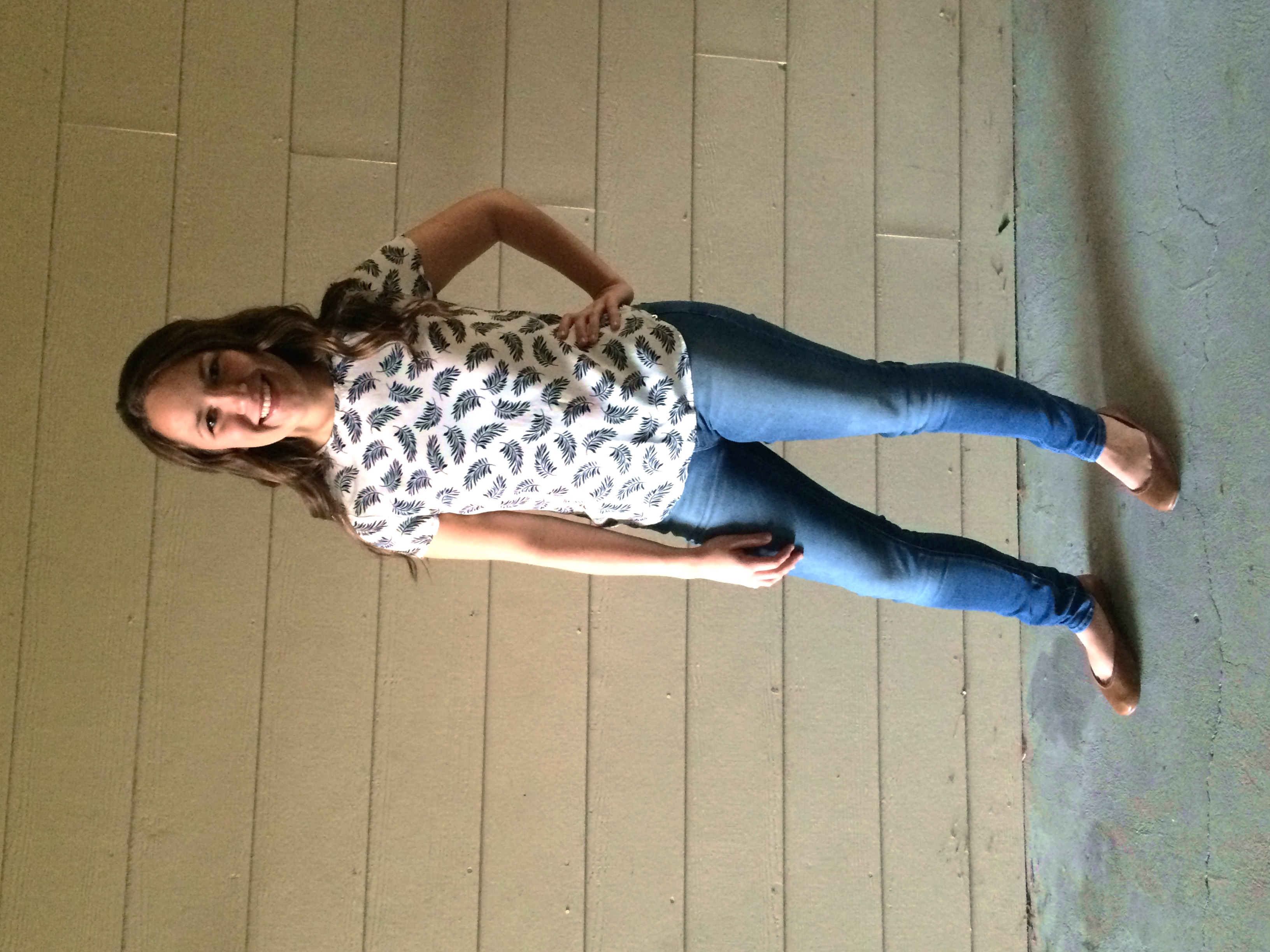 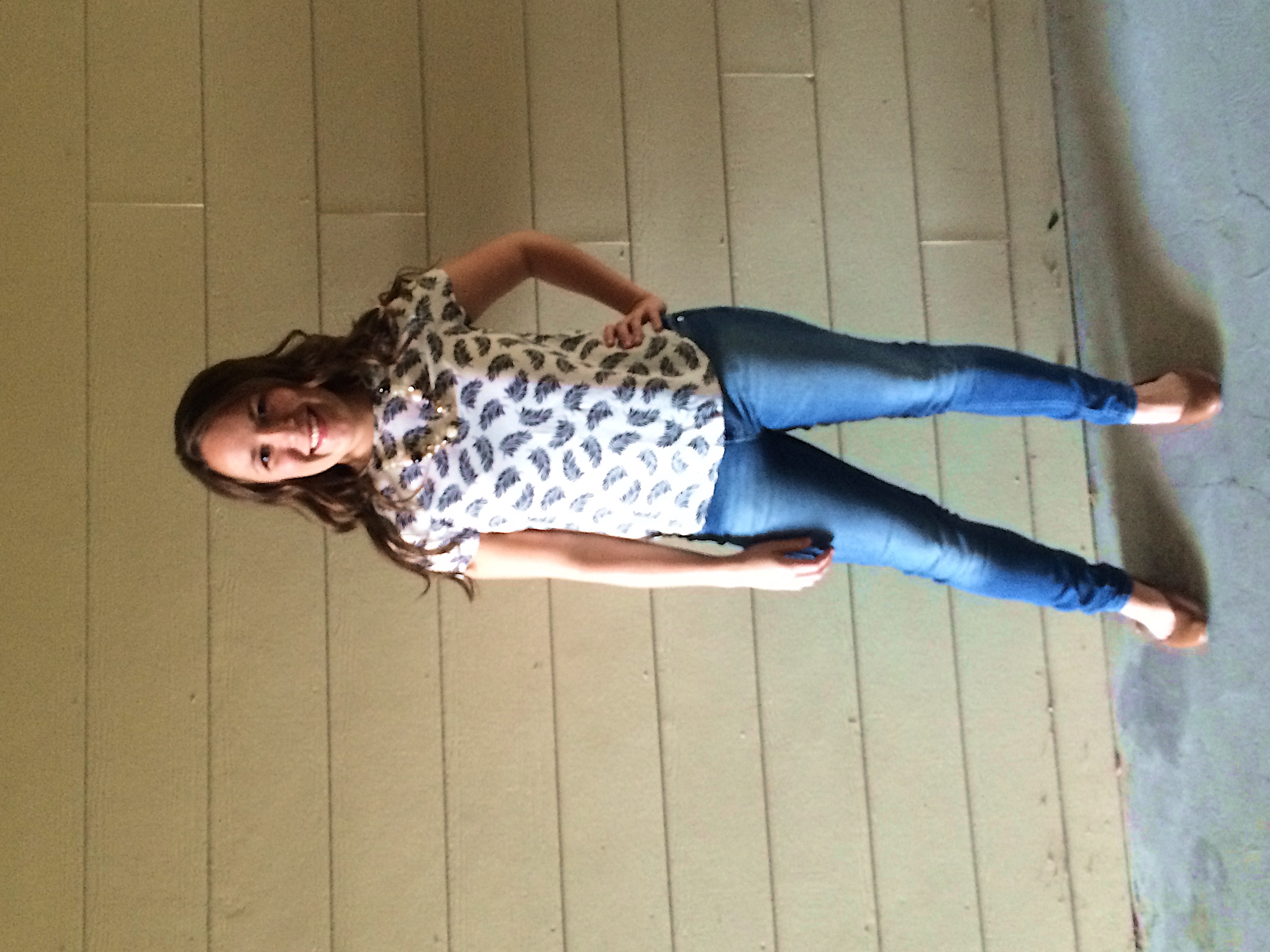 Printed Blouse
Jeans and flats
Business Casual
(More Casual)
(More Business)
Chunky Necklace
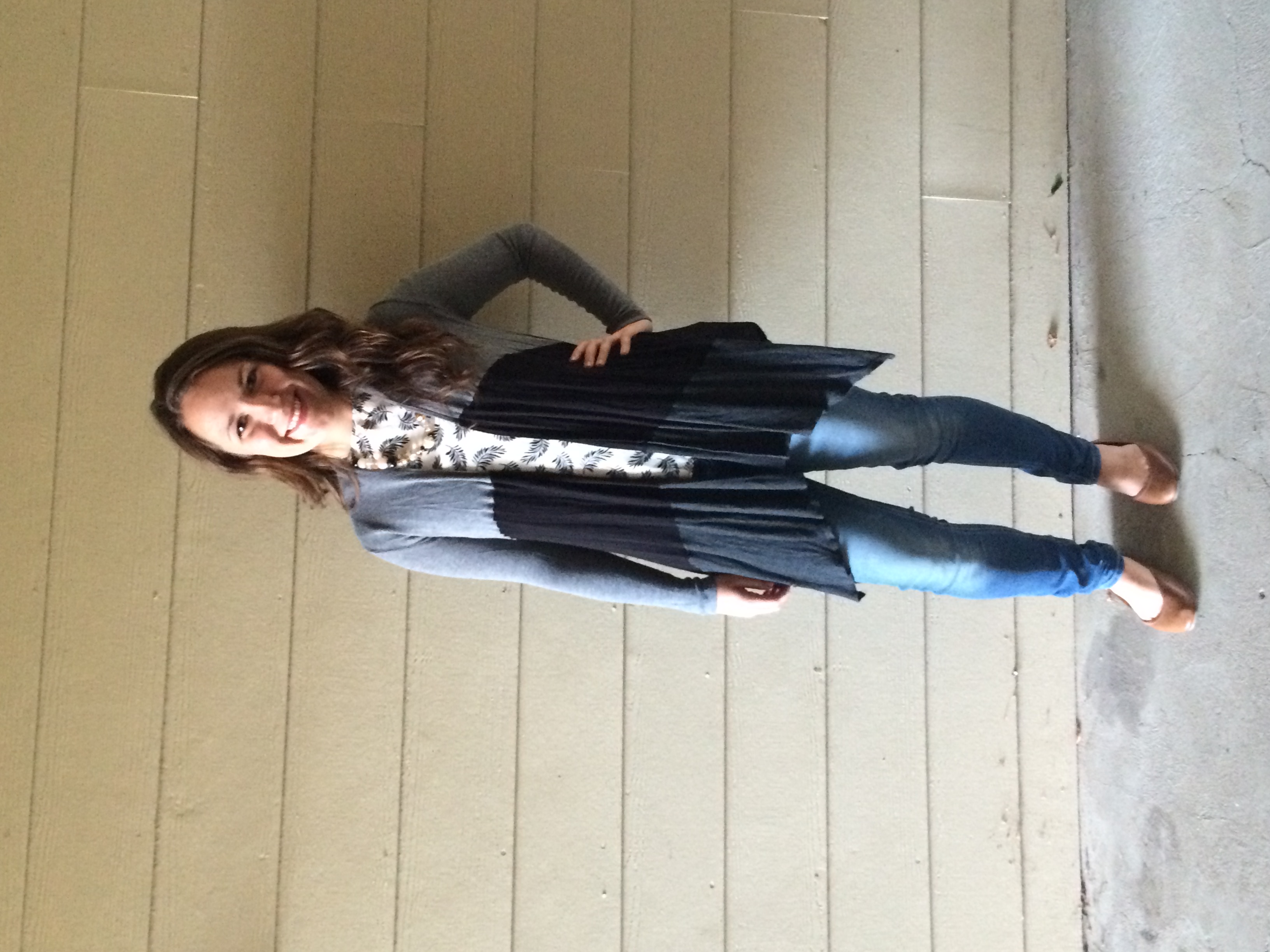 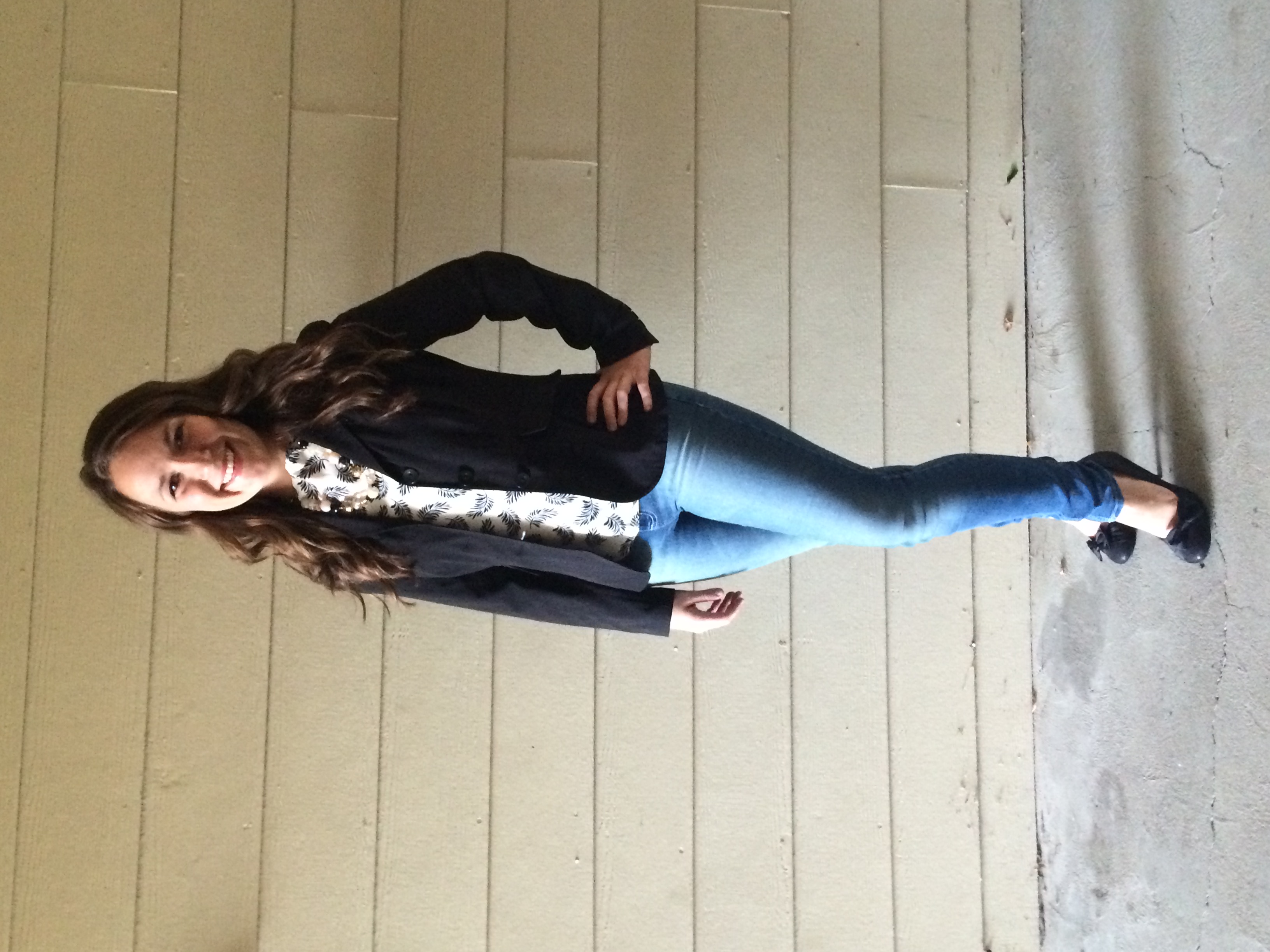 Cardigan Sweater
Blazer  Jacket
or
Printed Blouse and Jeans
Flats
Pumps
or
Business Professional
(More Casual)
(More Business)
Chunky Necklace and Printed Blouse
Chunky Necklace and Printed Blouse
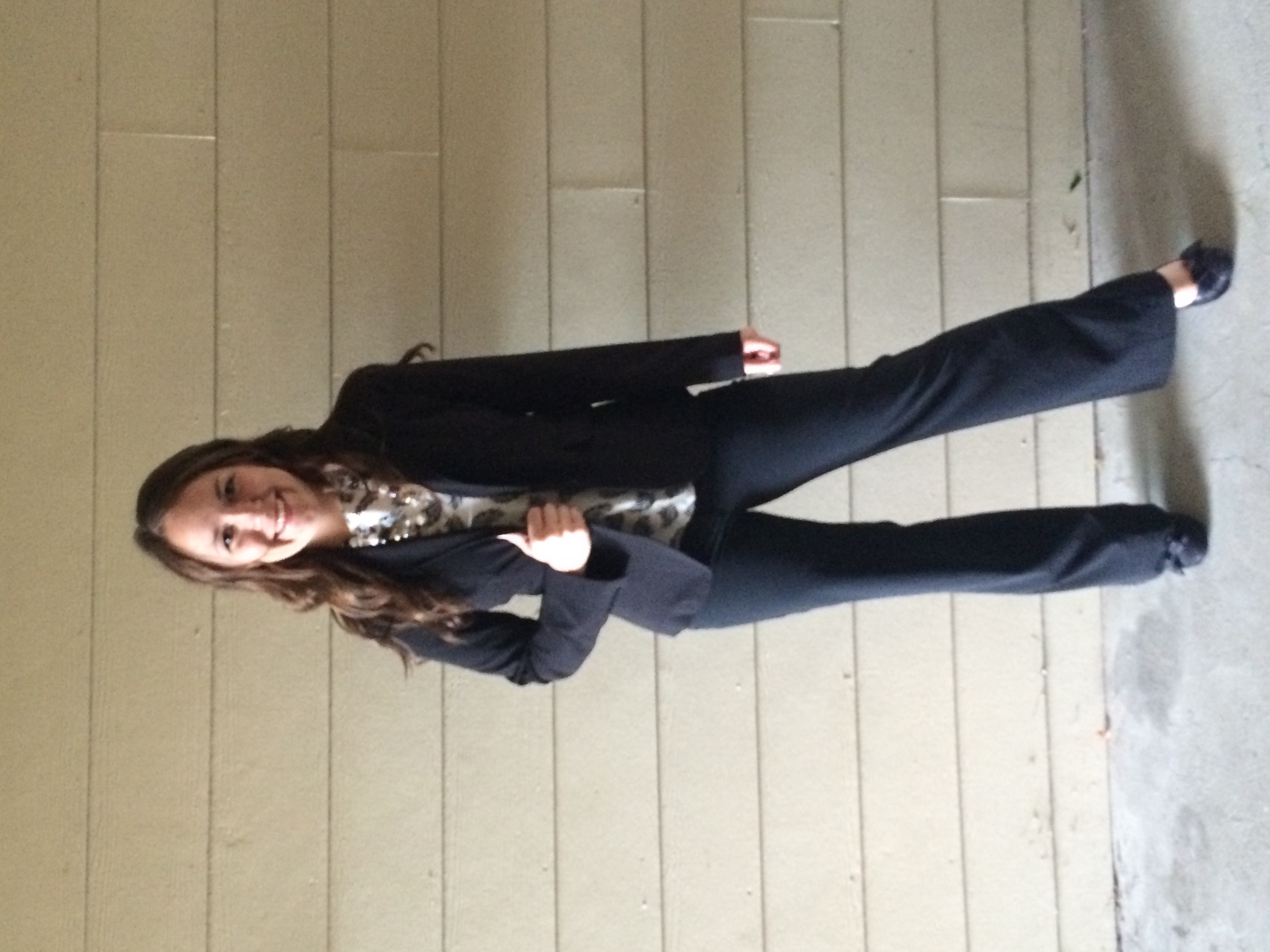 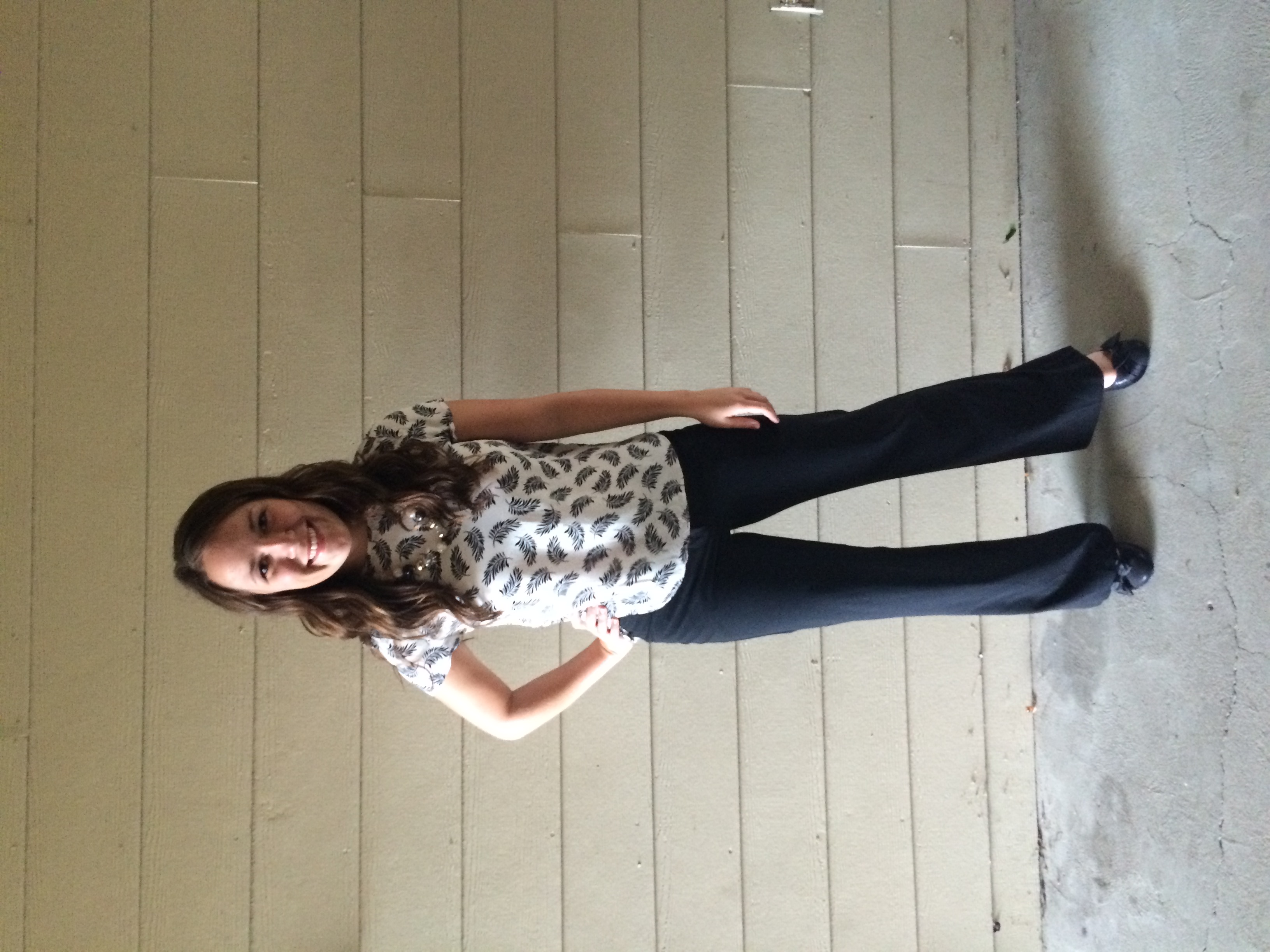 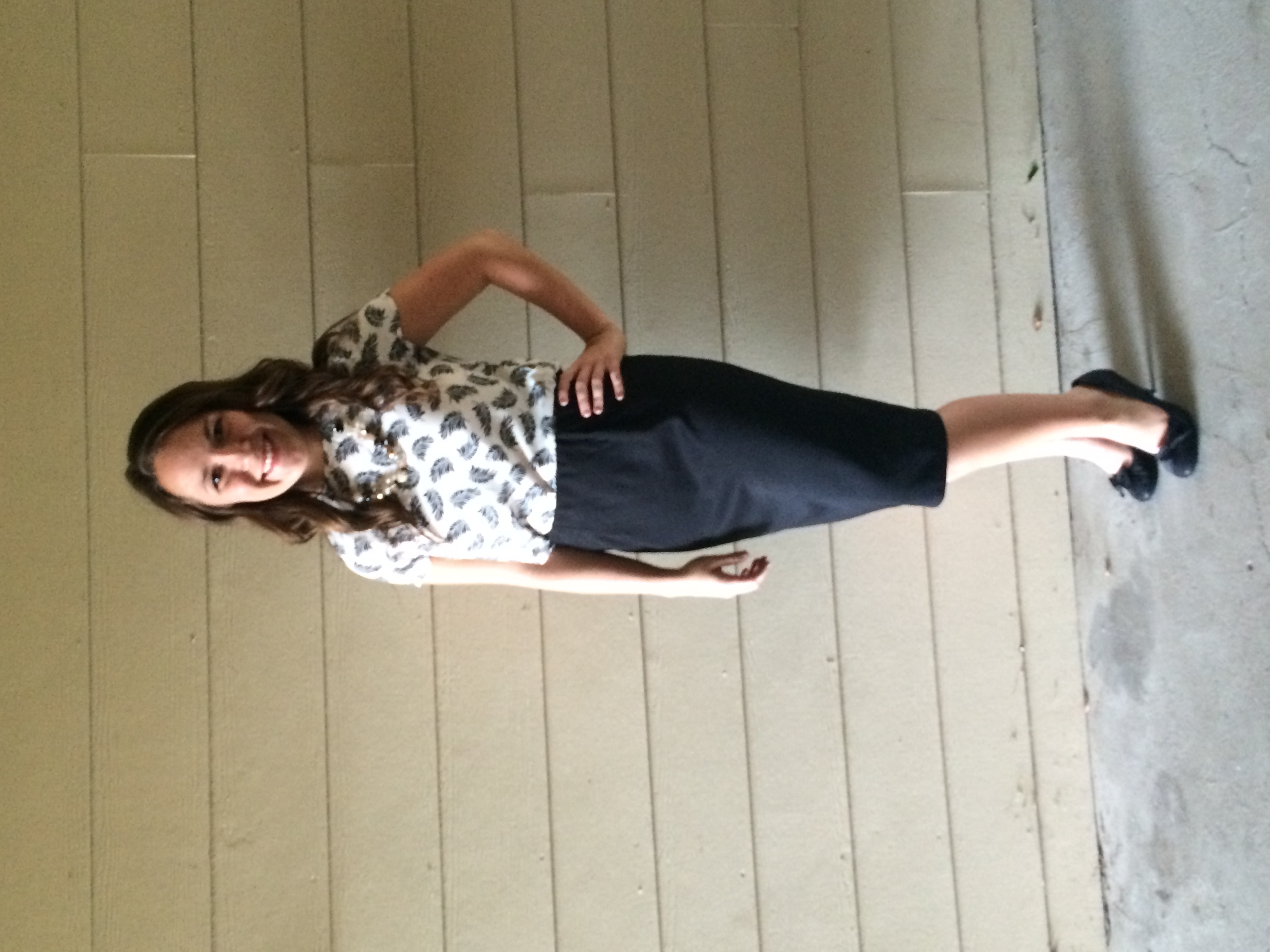 Blazer Jacket
Dress Slacks
Pencil Skirt
or
Pumps
Pumps
Casual to Professional Dress
4 tops
4 bottoms
3 pairs of shoes
1 necklace
9 contrasting looks
9 outfits
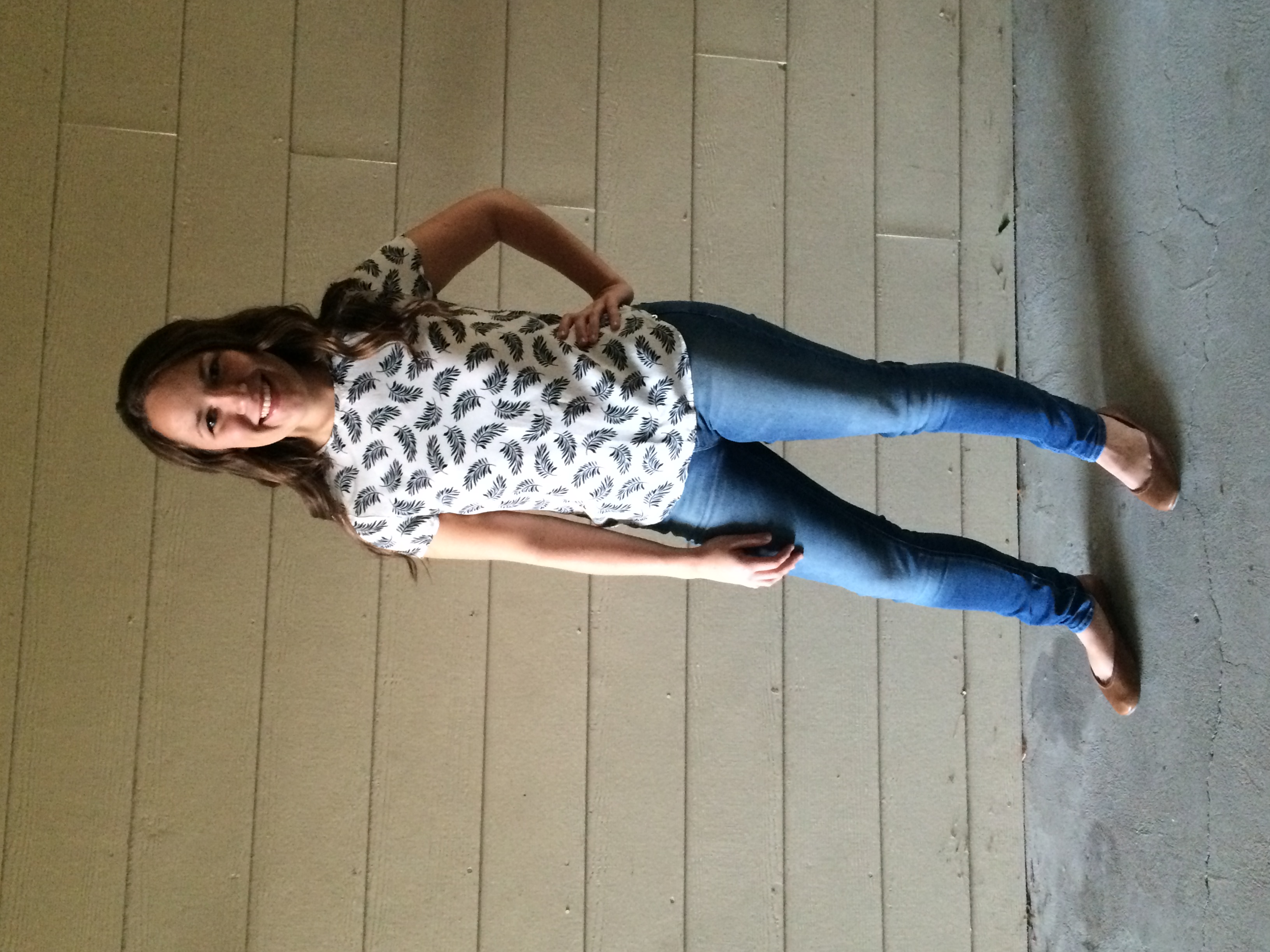 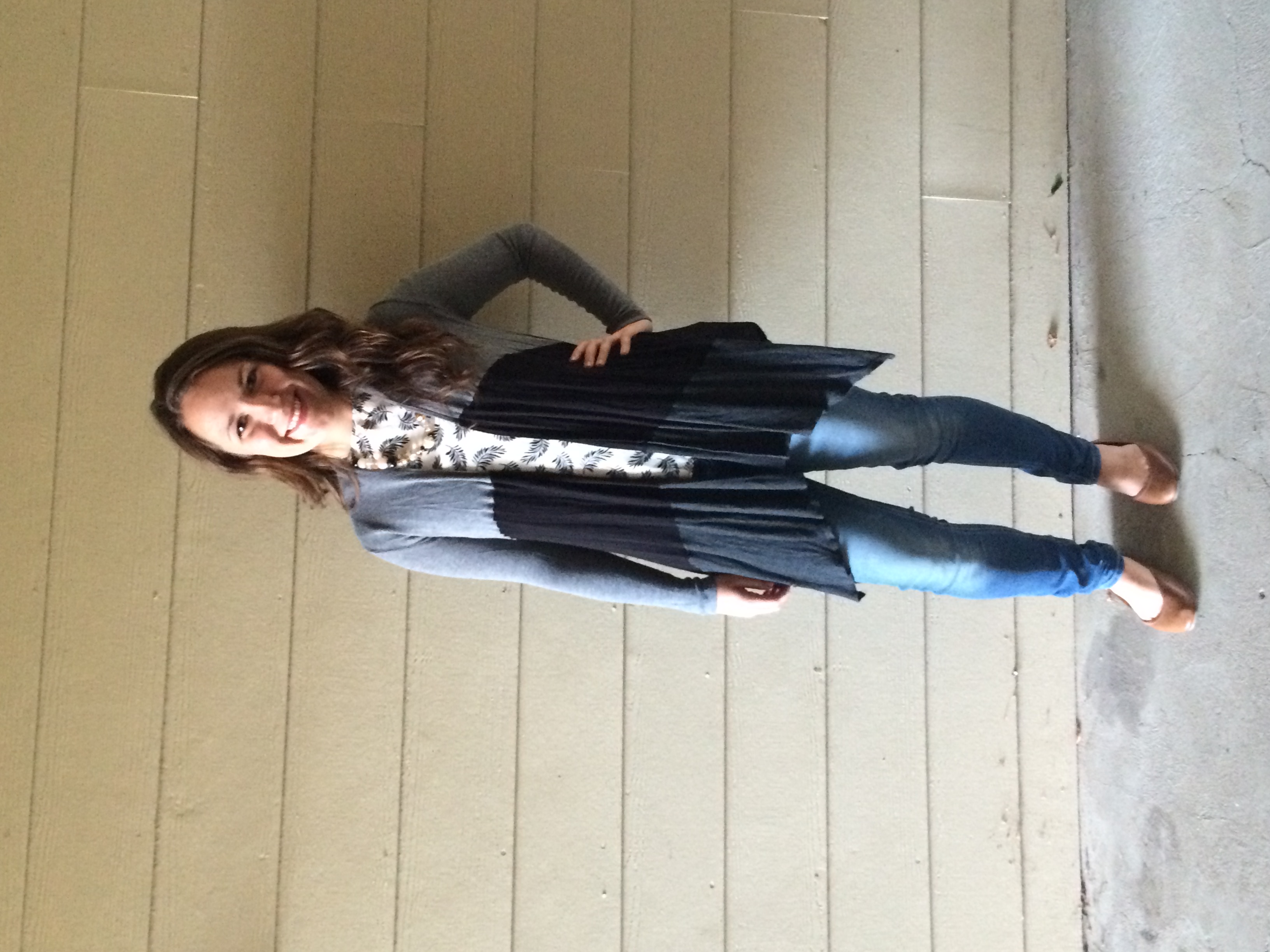 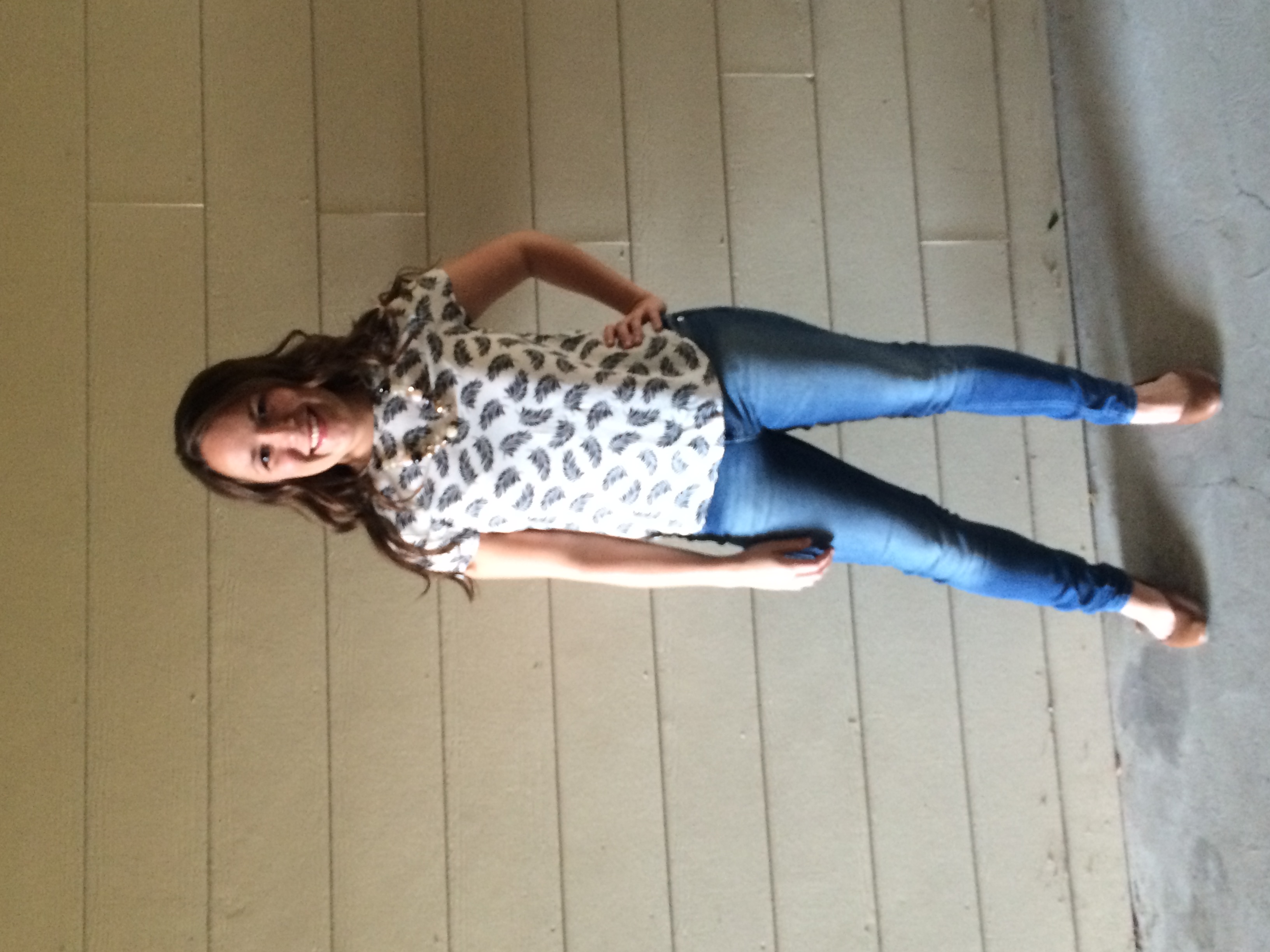 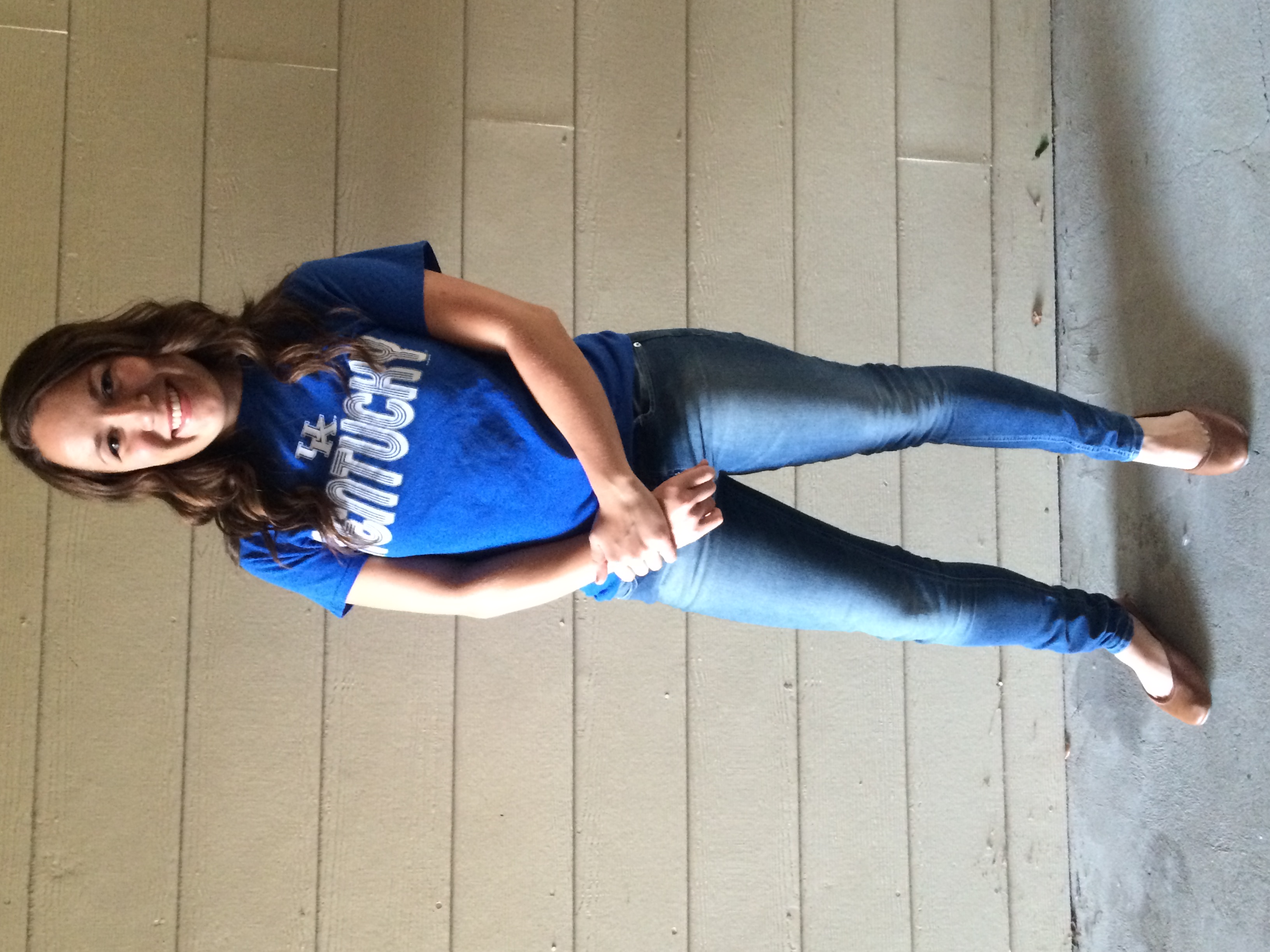 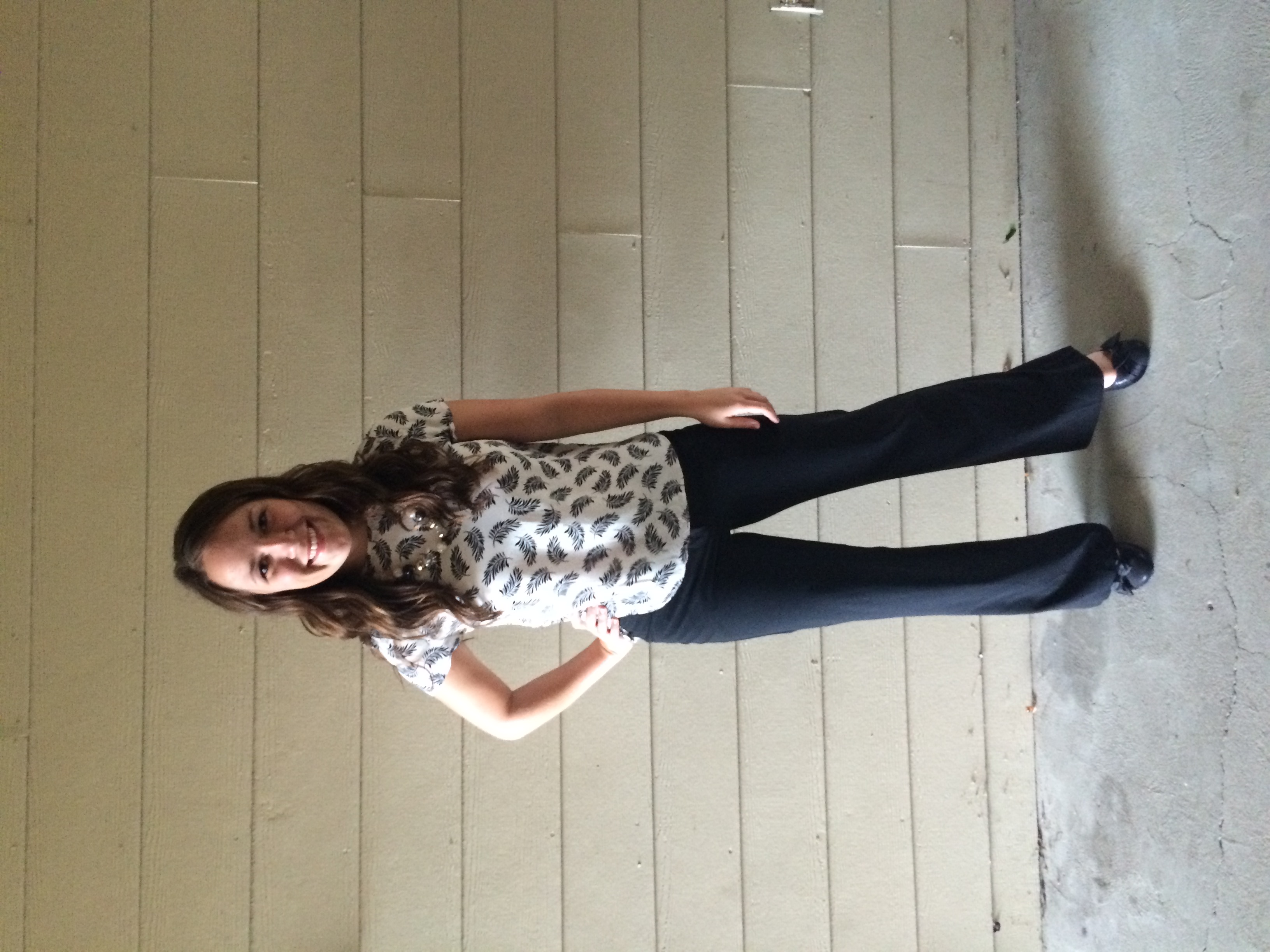 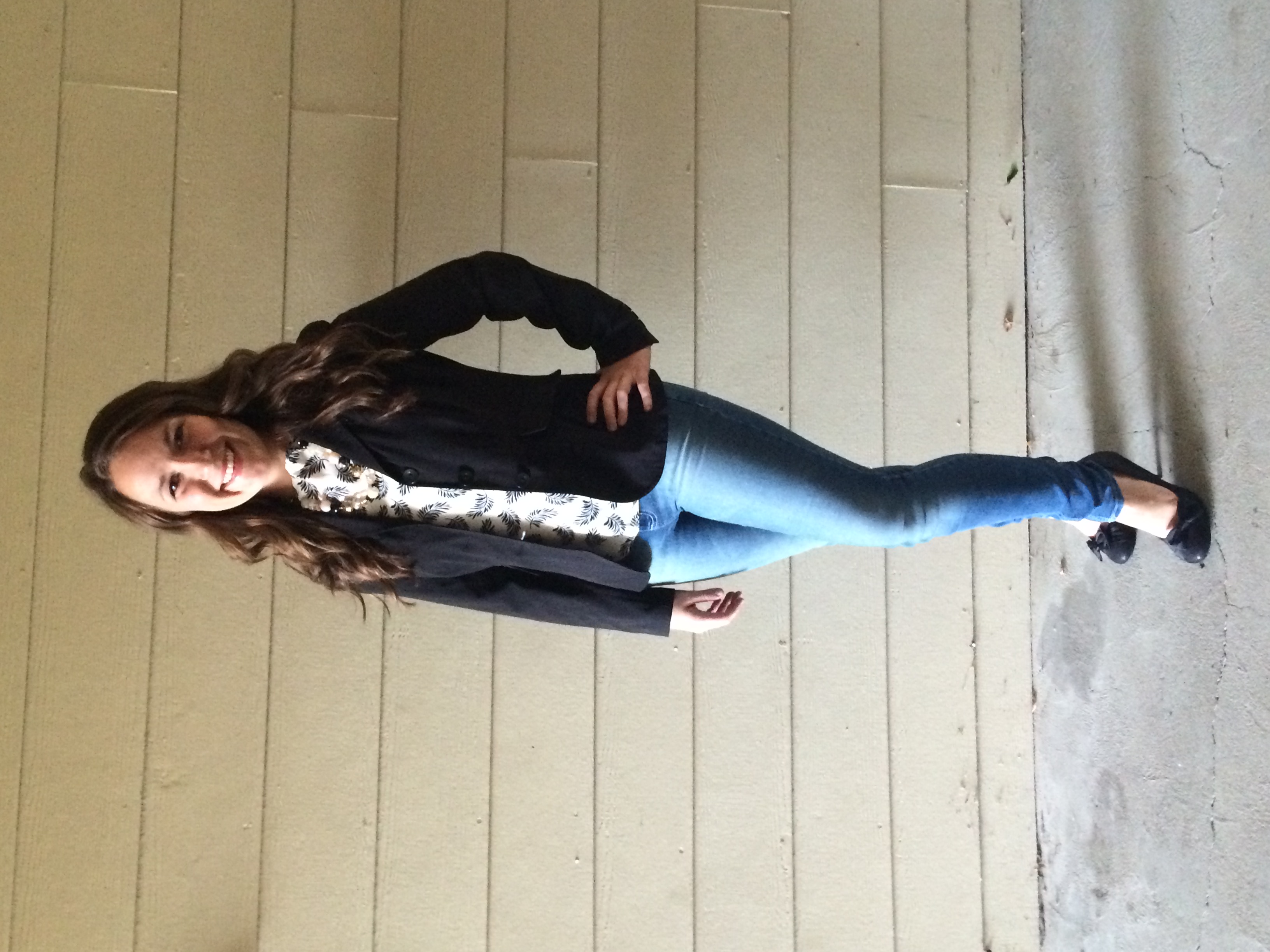 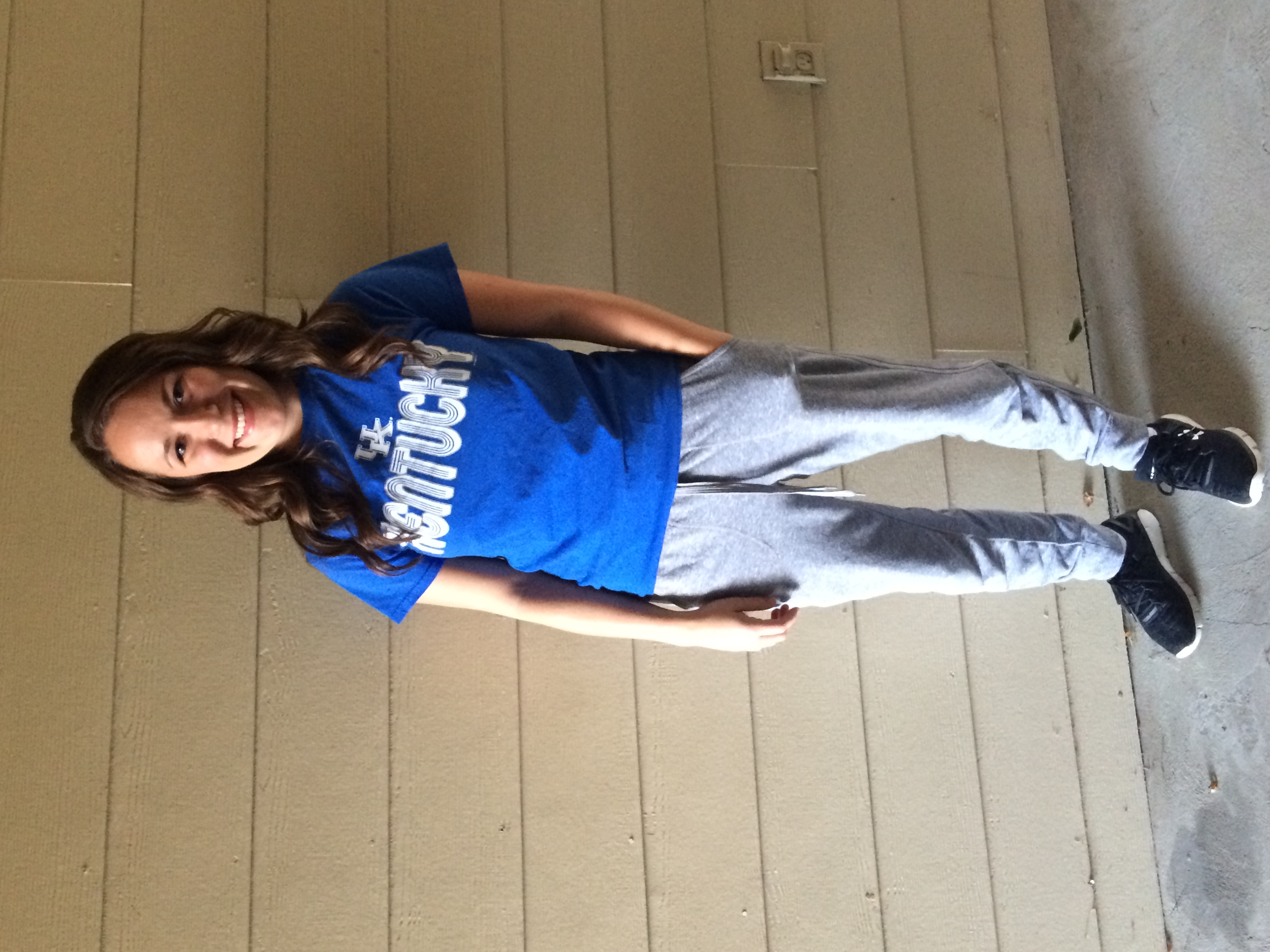 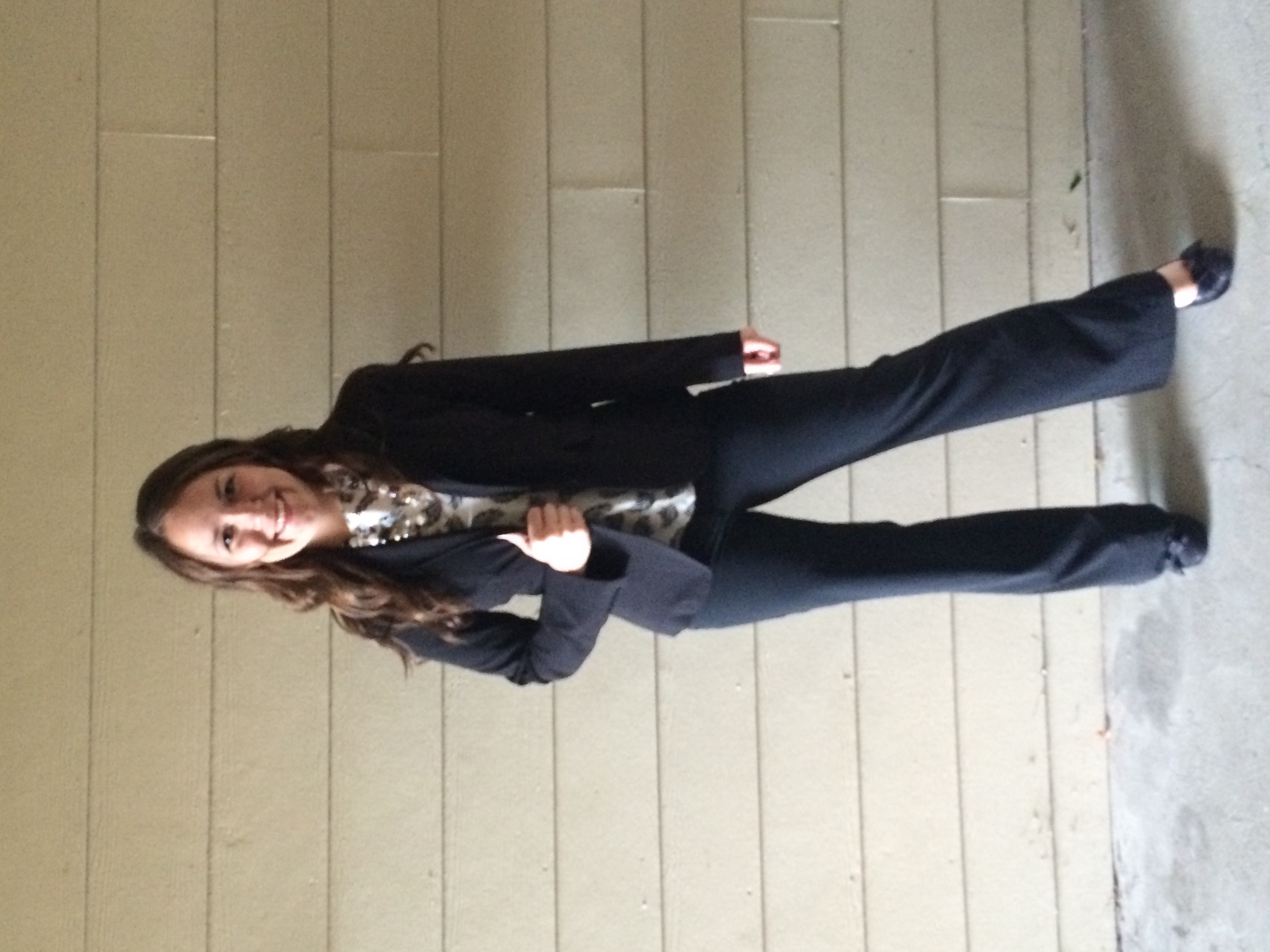 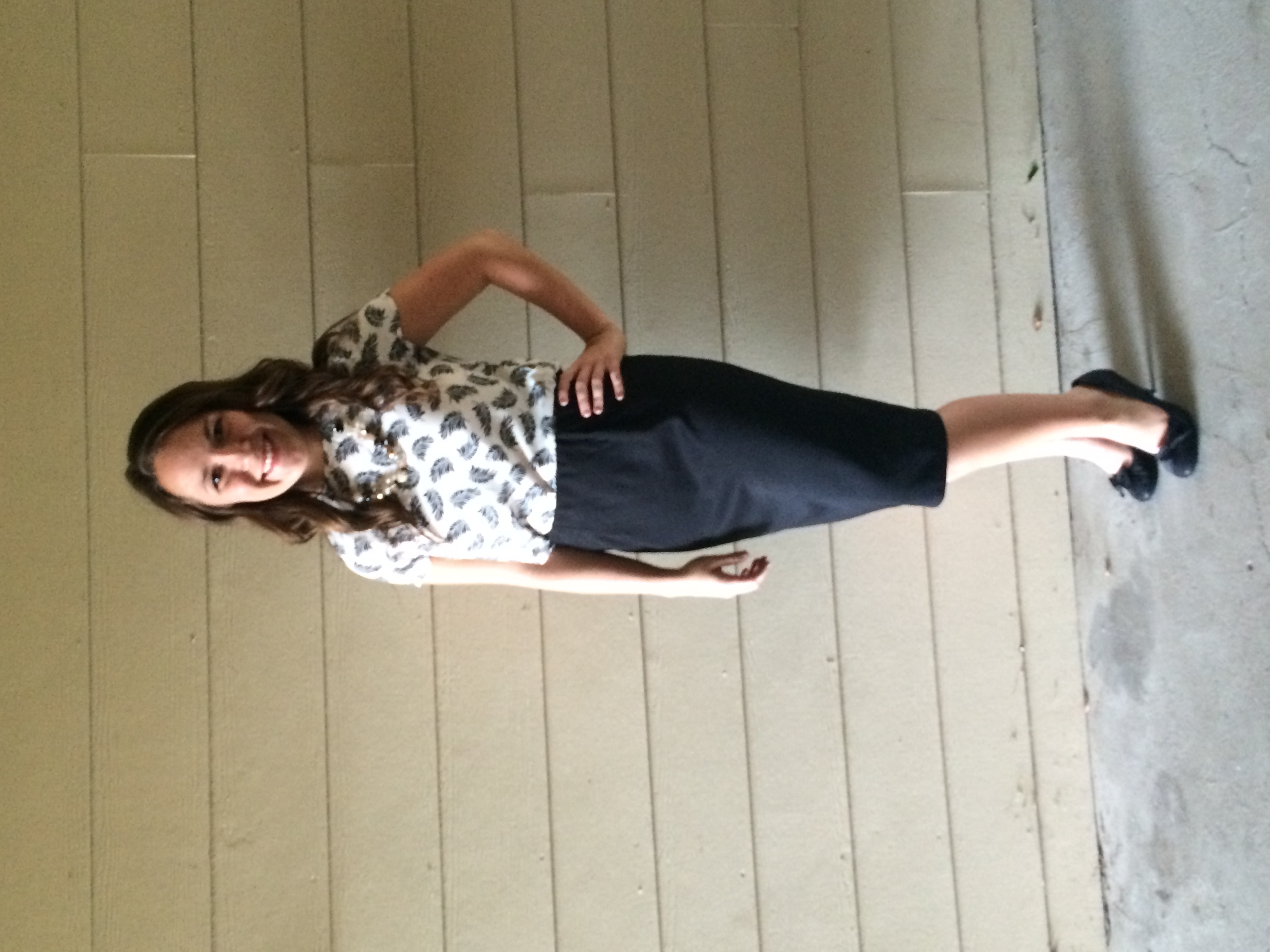